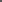 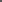 Literacy (Reading & Writing)
Children will be focussing on Phase 1 phonics. In Phase 1 of the DfE’s Letters and Sounds program, children focus on developing their speaking and listening skills. They focus on listening to the sounds around them and also begin building on their segmenting and blending skills. 
Children will also be learning about how stories are structured and describing a range of characters, events and settings.
Nursery Summer 1 Curriculum Coverage
Personal, Social and Emotional Development 
Children will develop a positive self-image by exploring what makes them unique and special. They will learn about their similarities and differences to others. Children will engage in confidence building activities and explore how they can care for and help others.
Understanding The World
Children will explore heroes in the community. They will learn about people who help us such as police officers, fire fighters, teachers, refuge workers and NHS staff etc. Children will focus on the key roles that these people have in our communities and how they help others and make our community a better place to live.
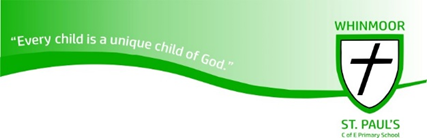 Physical Development
The children will be learning about the movement of different superheroes and represent movements in response to music. 
They will also be practicing their fine motor skills as well as, pencil grip and control.
Communication & Language
Children will be developing their speaking skills through regular opportunities to speak in front of others. They will be encouraged to speak in full sentences and use vocabulary focussed on objects and people of particular importance to them. They will also be encouraged to ask a range of questions using what, where, why, when and how.
Superheroes
Mathematics 
Children will focus on representing numbers as well as making comparisons between groups. They will learn about separating groups in different ways and recognising that the total is still the same.  They will also develop their problem solving skills using puzzles and jigsaws.
Expressive Arts & Design
Children will have the opportunity to explore a range of movement linked to superheroes in response to music and create their own dances. They will explore different percussion instruments to make sounds and discover how sounds can be changed by representing a variety of superheroes.   
They will also learn about using tools for a purpose and create their own superhero capes, vehicles and masks.